Legislative Hearing December 17, 2018OIG FFAID OVERVIEW
Carolyn Ham
Inspector General
The Office of the Inspector General (OIG)
The Office of the Inspector General was created in August 2011
The OIG consists of four divisions:
The Licensing Division
The Background Studies Division
Financial Fraud and Abuse Investigations Division (FFAID)
Legal Division
OIG: Financial Fraud and Abuse Investigations Division (FFAID)
The Financial Fraud and Abuse Investigations Division (FFAID) is responsible for investigating activities in DHS public programs. It investigates:
Billing violations by providers who are reimbursed by Medical Assistance and the Child Care Assistance Program 
Recipients of or applicants for public benefits when there is suspicion or questionable eligibility.
OIG: FFAID Child Care Assistance Program Investigations
Established by the Minnesota Legislature in 2013
2011-2012 new fraudulent activity identified among child care providers serving CCAP recipients, but absence of investigative agency with resources and expertise to investigate suspected fraud
2013 Legislative Session 
2014 new unit fully staffed (4 Investigators)
OIG: FFAID Child Care Provider Investigation Unit(CCPIU)
The CCPIU identifies and takes appropriate action against child care centers that fraudulently bill Minnesota’s Child Care Assistance Program (CCAP)
The Unit currently consists of 9 investigators for approximately 1200 child care providers
Currently investigations are initiated based on tips
There is a backlog of waiting investigations
CCPIU
Minnesota has over 1,740 licensed child care centers.
In 2017, child care centers received CCAP payments totaling $214.9 million.
We contract and work with Minnesota Bureau of Criminal Apprehension Agents to investigate criminal allegations of child care fraud.
6
CCPIU
The CCPIU gets its cases from:
Hotline tips/leads from providers, recipients, community members
Law Enforcement – federal and state
State Agencies
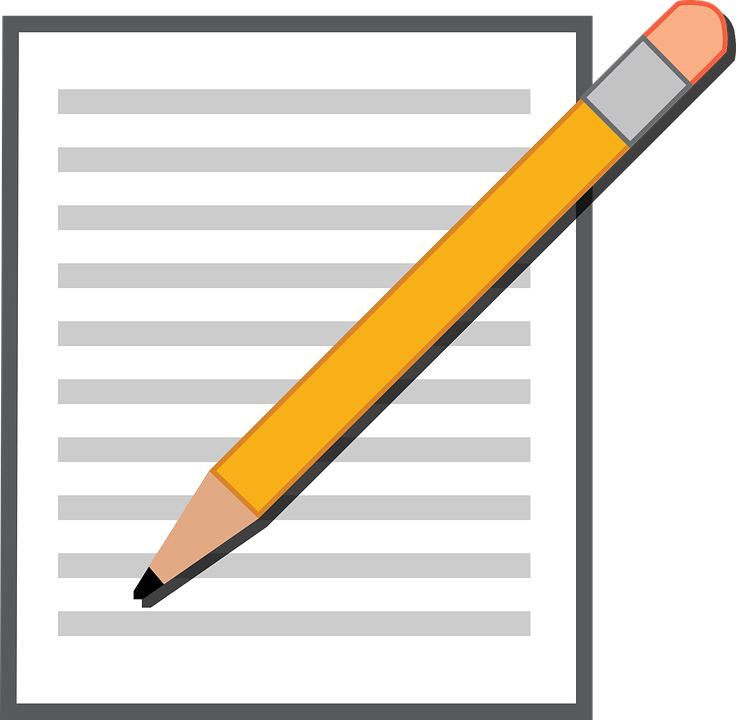 7
CCPIU
What is fraud in the Child Care Assistance Program?
Providers intentionally billing for a child on a day when that child was not at the Center, and the day was not billed as “Absent” or “Holiday”. 
Providers intentionally creating attendance records that state a child was at the Center for more hours than the child was truly in attendance at the Center. 
Providers concealing (failing) to provide the names of all owners and controlling individuals on Licensing documents. 
Providers giving false paystubs to parents so that they qualify for CCAP. 
Providers offering and paying money (“kickbacks”) to parents to register their child at a particular center. 
Providers creating false training and teaching credentials for their employees.
8
CCPIU
What are the possible outcomes of a child care provider investigation?
No action
Recover overpayments 
Provider is terminated from CCAP
Referred to Law Enforcement
US Health and Human Services – Office of Inspector General
County Attorneys
US Attorney
Referral to other state agencies or Department of Human Services divisions
9
Cumulative Actions taken by CCPIU
171 civil investigations completed
10 CCAP child care centers were assessed $382,000 for identified overpayments due to failure to document that care was provided
CCAP payments to 16 centers were stopped after OIG identified fraud and made referrals to law enforcement
During the time they operated these 16 centers billed CCAP $66.7M.
5 investigations resulted in felony convictions
 These convictions resulted in $1.6 million in CCAP restitution ordered, of which $175,000 has been collected